Pertemuan 9
Investasi – Instrumen Ekuitas
Kehilangan pengaruh signifikan di entitas asosiasi
Tidak memiliki pengaruh atau pengaruh tidak signifikan
(PSAK 55)
Memperoleh pengendalian bersama
(PSAK 12)
Memperoleh kendali
(PSAK 4 & 22)
Ketika kehilangan pengaruh signifikan, investor mengakui investasi yang tersisa di entitas asosiasi pada nilai wajar.  Investor mengakui dalam laporan keuangan laba rugi setiap selisih antara:
Nilai wajar investasi yang tersisa dan hasil pelepasan sebagian kepemilikan pada entitas asosiasi, dengan
Jumlah tercatat investasi dalam tanggal ketika hilangnya pengaruh signifikan
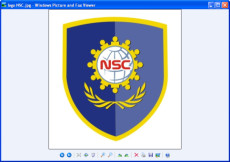 POLITEKNIK NSC
Penurunan Nilai
Pada setiap tanggal pelaporan, entitas mengevaluasi apakah terdapat bukti objektif bahwa aset keuangan atau kelompok aset keuangan mengalami penurunan nilai. Bukti objektf meliputi peristiwa-peristiwa yan gmerugikan bagi pemegang aset keuangan, seperti:
Kesulitan keuangan signifikan yang dialami oleh penerbit atau peminjam,
Pelanggaran kontrak, seperti terjadi tunggakan pembayaran pokok atau bunga,
Pemberi pinjaman, karena alasan ekonomi atau hukum sehubungan dengan kesulitan keuangan peminjam, memberi keringanan pada pihak peminjam,
Terdapat kemungkinan pihak peminjam akan dinyatakan pailit atau melakukan reorganisasi  keuangan,
Hilangnya pasar aktif aset keuangan akibat kesulitan keuangan, atau
Adanya penurunan estimasi arus kas masa depan dari aset keuangan atau kelompok aset keuangan.
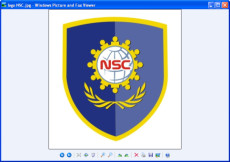 POLITEKNIK NSC
Penurunan Nilai
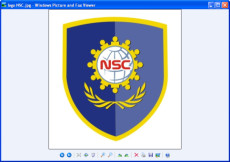 POLITEKNIK NSC
[Speaker Notes: Lihat paragraf 70-74 PSAK 55]
Penurunan Nilai
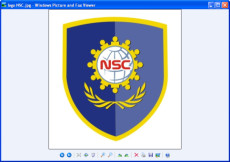 POLITEKNIK NSC
Penurunan Nilai
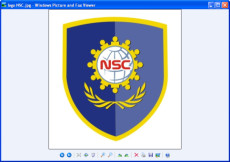 POLITEKNIK NSC
Penurunan Nilai
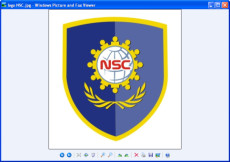 POLITEKNIK NSC
Tainting Rule
Entitas tidak boleh mengklasifikasikan aset keuangan sebagai dimiliki hingga tempo, jika dalam tahun berjalan atau dalam kurun waktu dua tahun sebelumnya, telah menjual atau mereklasifikasi investasi dimiliki hingga jatuh tempo dalam jumlah yang lebih dari jumlah yang tidak signifikan sebeulm jatuh tempo (lebih dari jumlah yang tidak signifikan dibanding dengan total nilai investasi dimiliki hingga jatuh tempo), kecuali penjualan atau reklasifikasi tersebut:
Dilakukan ketika aset keuangan sudah mendekati waktu jatuh tempo,
Terjadi setelah entitas telah memperoleh secara substansial seluruh pokok aset keuangan sesuai jadwal pembayaran atau pelunasan dipercepat, atau
Terkait kejadian yang di luar kendali entitas, tidak berulang, dan tidak dapat diantisipasi secara wajar oleh entitas.
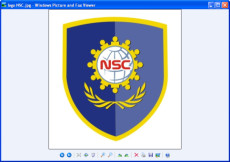 POLITEKNIK NSC
Reklasifikasi
Entitas :
tidak dapat mereklasifikasi instrumen keuangan ke dalam kategori diukur pada nilai wajar melalui laba rugi setelah pengakuan awal,
tidak dapat mereklasifikasi derivatif dari diukur pada nilai wajar melalui laba rugi selama dimiliki atau diterbitkan,
tidak dapat mereklasifikasi instrumen keuangan dari diukur pada nilai wajar melalui laba rugi jika pada pengakuan awal intrumen ditetapkan oleh entitas sebagai diukur pada nilai wajar melalui laba rugi, 
dapat mereklasifikasi aset keuangan dari diukur pada nilai wajar melalui laba rugi dalam kondisi saat langka dengan ketentuan dan direklasifikasi ke pinjaman yang diberikan dan piutang (setelah memenuhi kriteria pinjaman yang diberikan dan piutang), jika aset keuangan tidak lagi dimiliki untuk diperdagangkan atau pembelian kembali aset keuangan tersebut dalam waktu dekat.
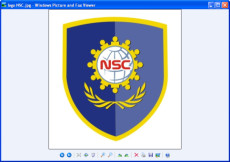 POLITEKNIK NSC
Reklasifikasi
Entitas :
Dapat mereklasifikasi aset keuangan dimiliki hingga jatuh tempo ke tersedia untuk dijual, dengan memperhatikan ketentuan tainting rule, dan diukur kembali nilai wajarnya.
Reklasifikasi dari dan ke kelompok dimiliki hingga jatuh tempo, harus memperhatikan ketentuan tainting rule.
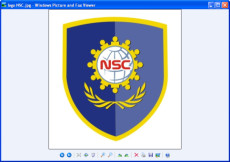 POLITEKNIK NSC